Disclosures
S.A.F. has the following competing interests: Honoraria: Lundbeck, Teva, Sunovion, Biogen, Acadia, Neuroderm, Acorda, CereSpire. Grants: Ipsen, Medtronics, Boston Scientific, Teva, US World Meds, Sunovion Therapeutics, Vaccinex, Voyager, Jazz Pharmaceuticals, Lilly, CHDI Foundation, Michael J. Fox Foundation, NIH, Royalties: Demos, Blackwell Futura for textbooks, Uptodate, Other Bracket Global LLC, CNS Ratings LLC.
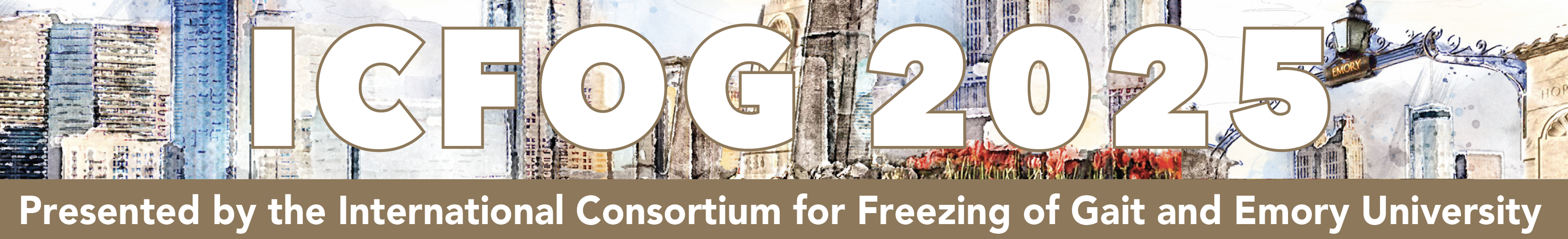 Disclosures
A. Mueller and F. Kluge are employees of, and may hold stock in, Novartis. B. Eskofier reports consulting activities with adidas AG, Siemens AG, Siemens Healthineers AG, WSAudiology GmbH outside of the study.
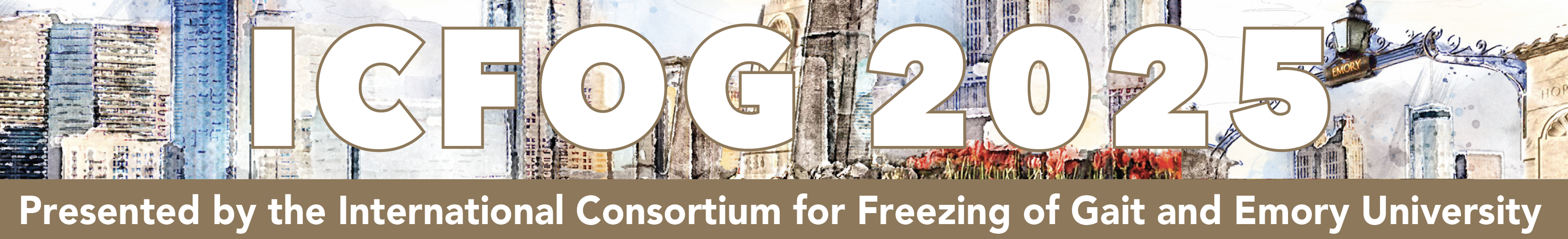 No Disclosures
The authors of this material report no relevant disclosures.
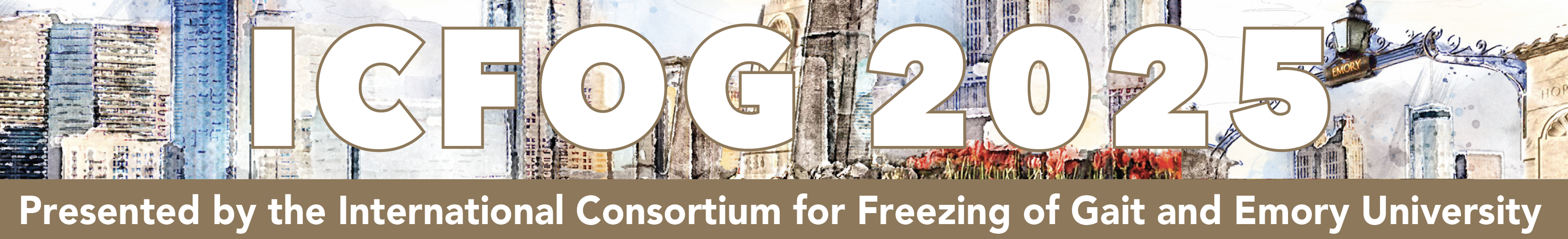 Photos and Social Media OK
The presenters grant permission to photograph and share all elements of this presentation, including on social media, with the tag #ICFOG2025.
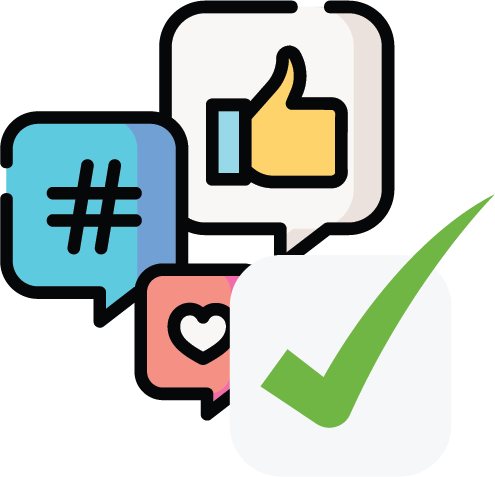 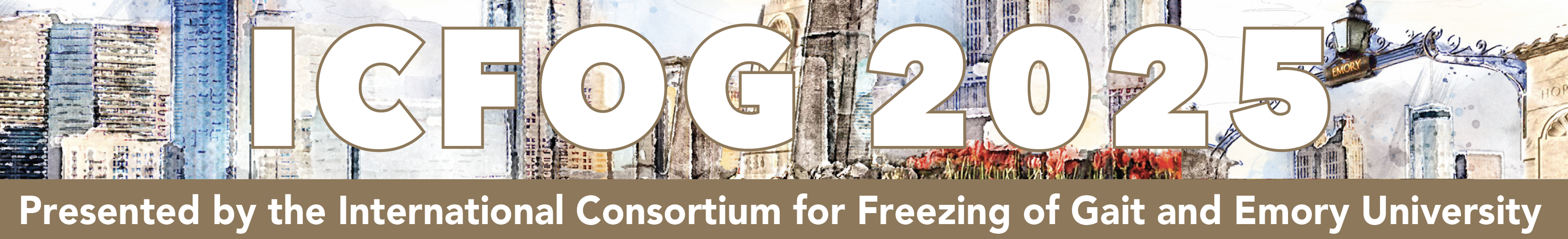 Limited Photos and Social Media OK
The presenters grant permission to photograph and share elements of this presentation, including on social media based on the following icons:
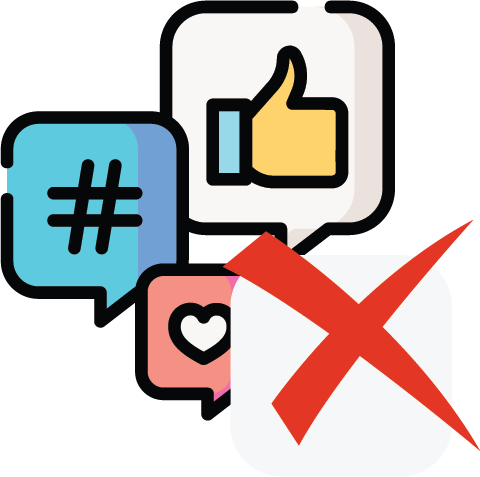 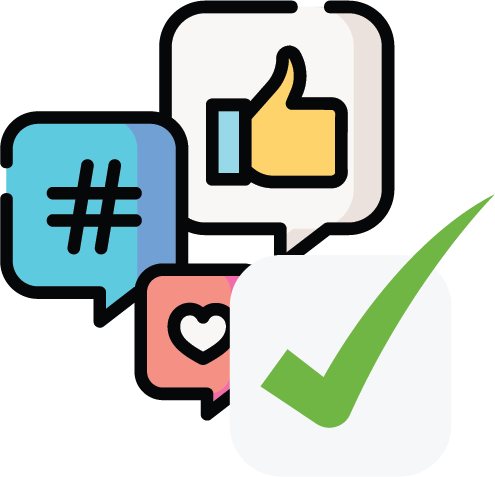 Ok to share
Not ok to share
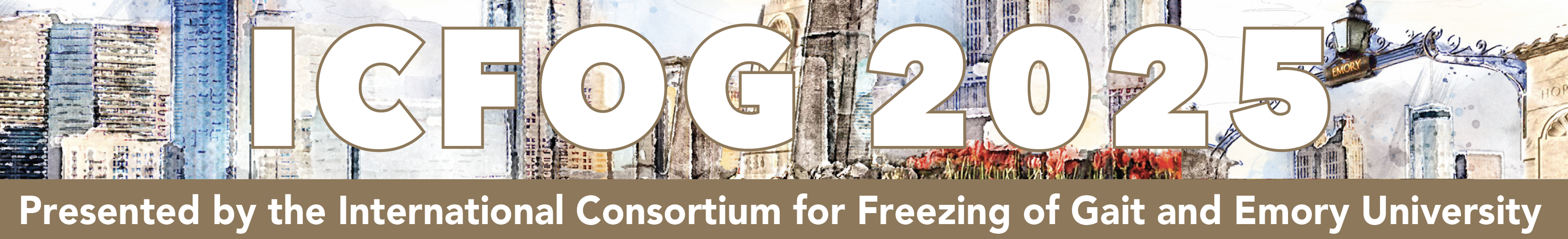 No Photos or Social Media Please!
Please do not photograph or disseminate the materials in this presentation.
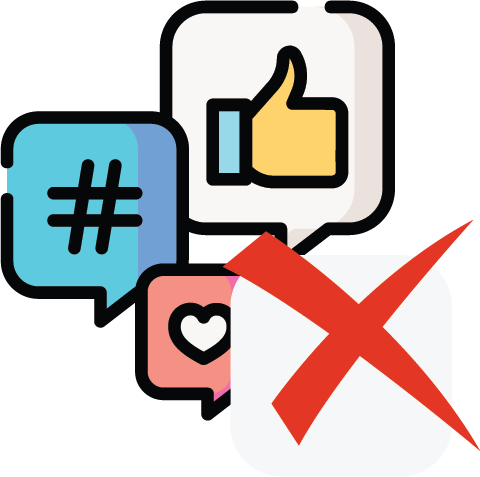 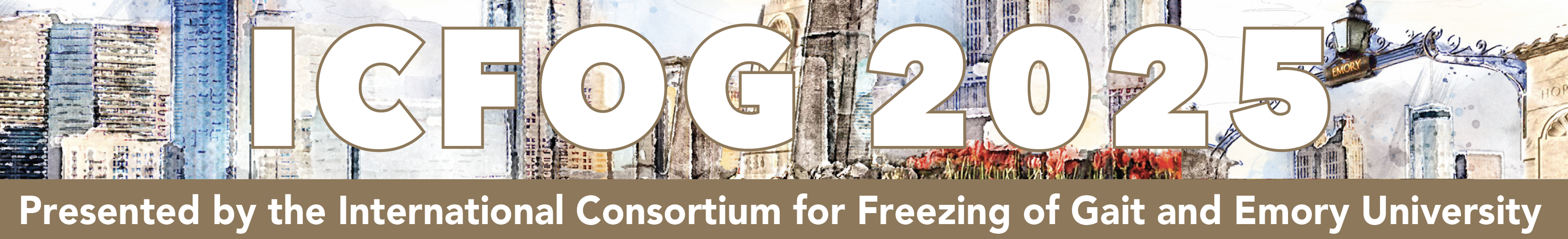 DiscussionQuestions?
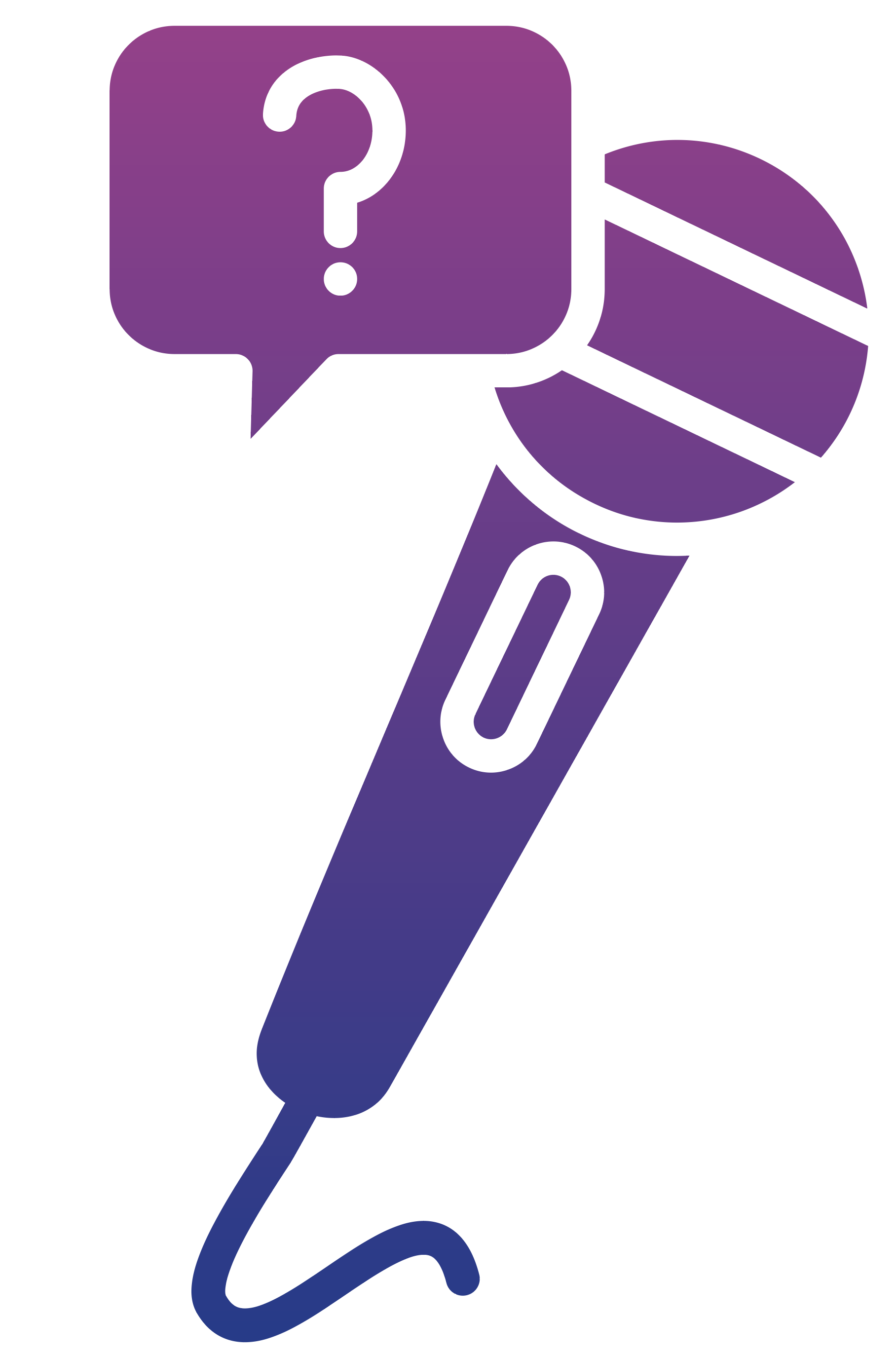 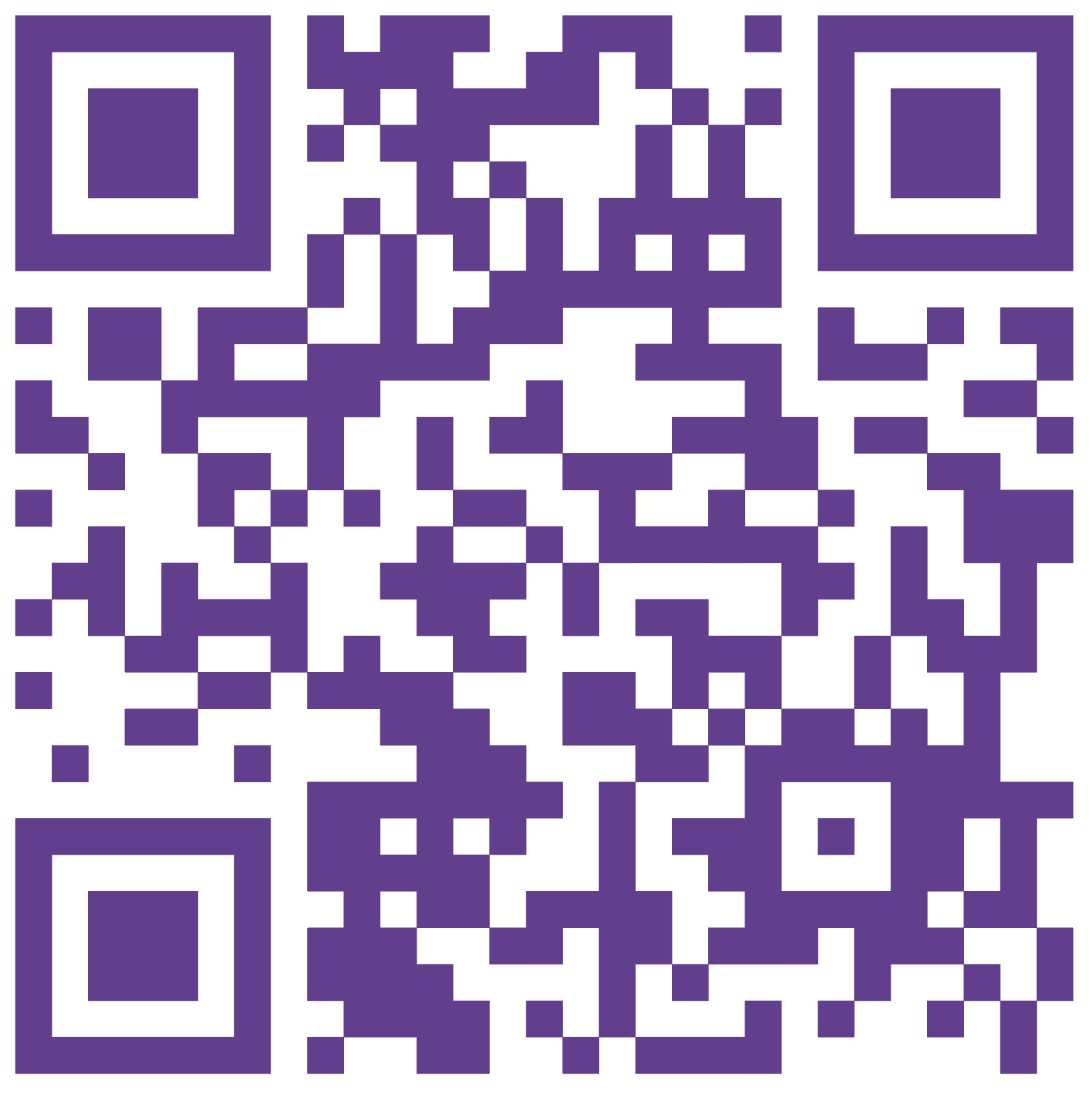 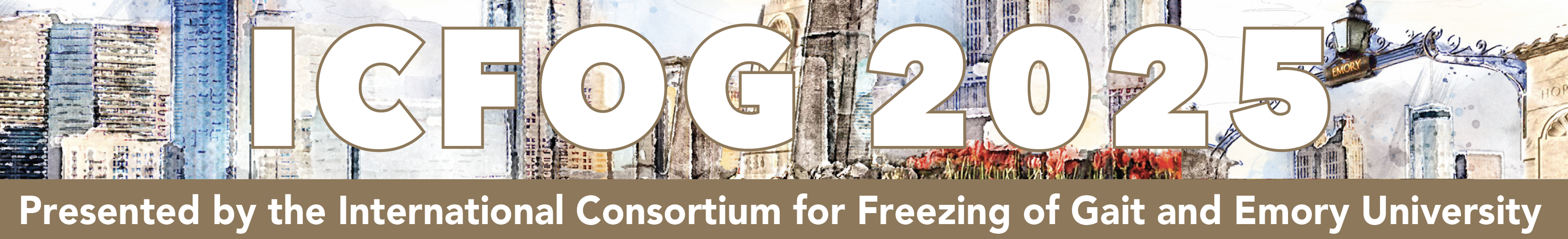 See it at the Data Blitz!
Freezing of repetitive alternating finger tapping worsens in PD freezers
Kerry Daley
Stanford University, California, USA 🇺🇸
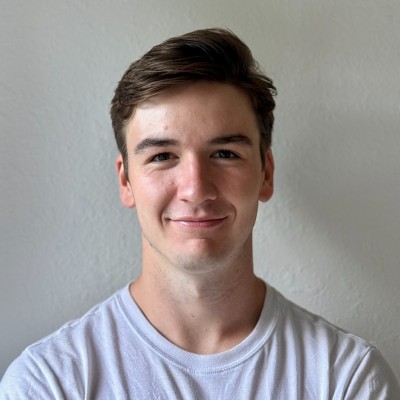 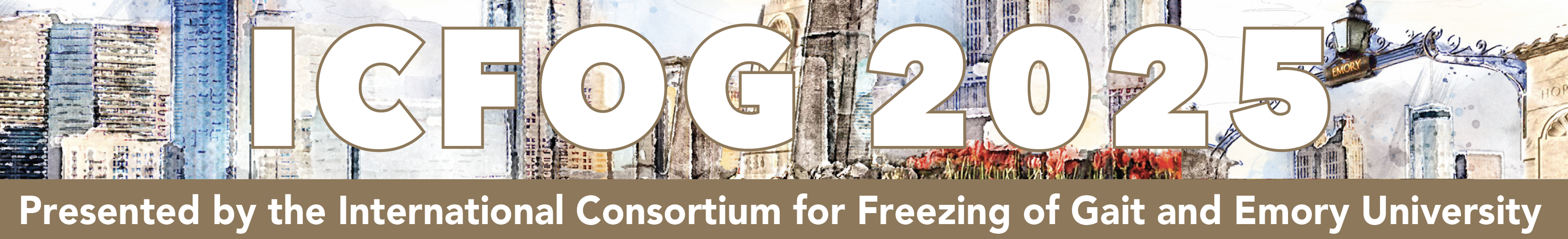 Featured Poster!
Deep learning-based assessment of FOG in PD using wearable IMUs: a multicentre validation study
Po-Kai Yang
KU Leuven, Belgium 🇧🇪
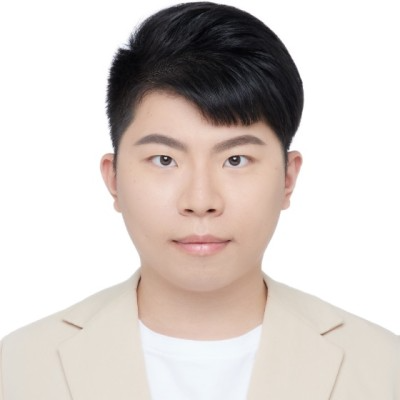 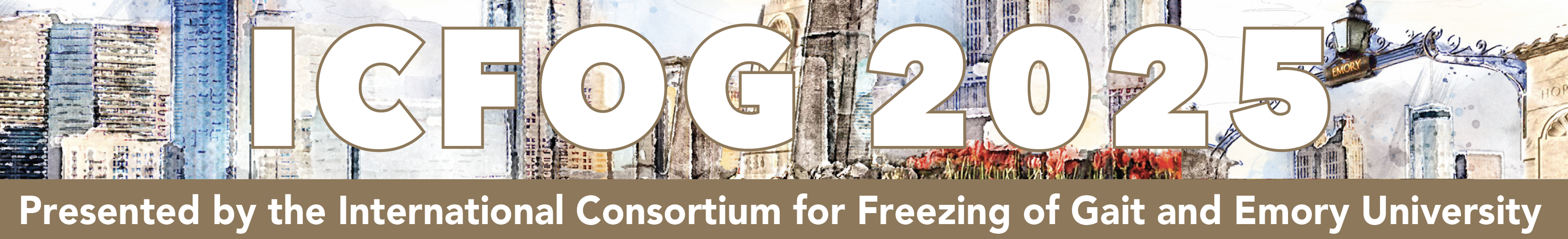